VENETO
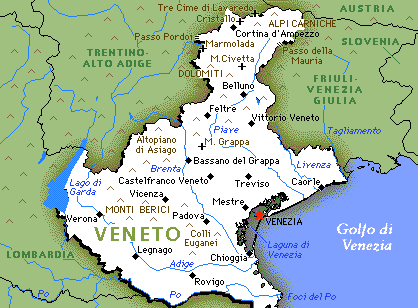 statuto ordinario


4.927.153 abitanti


confina a nord con il Trentino-Alto Adige e lʼAustria, a sud con lʼEmilia-Romagna, ad ovest con la Lombardia, a est con il Friuli-Venezia Giulia, e a sud-est e bagnata dal Mar Adriatico
capitale storica e capoluogo amministrativo è Venezia
è una delle regioni più ricche  ed è la regione più visitata dʼItalia
ci sono due zone climatiche principali: la regione alpina con temperature rigide ela fascia collinare e di pianura dove il clima invece è mite
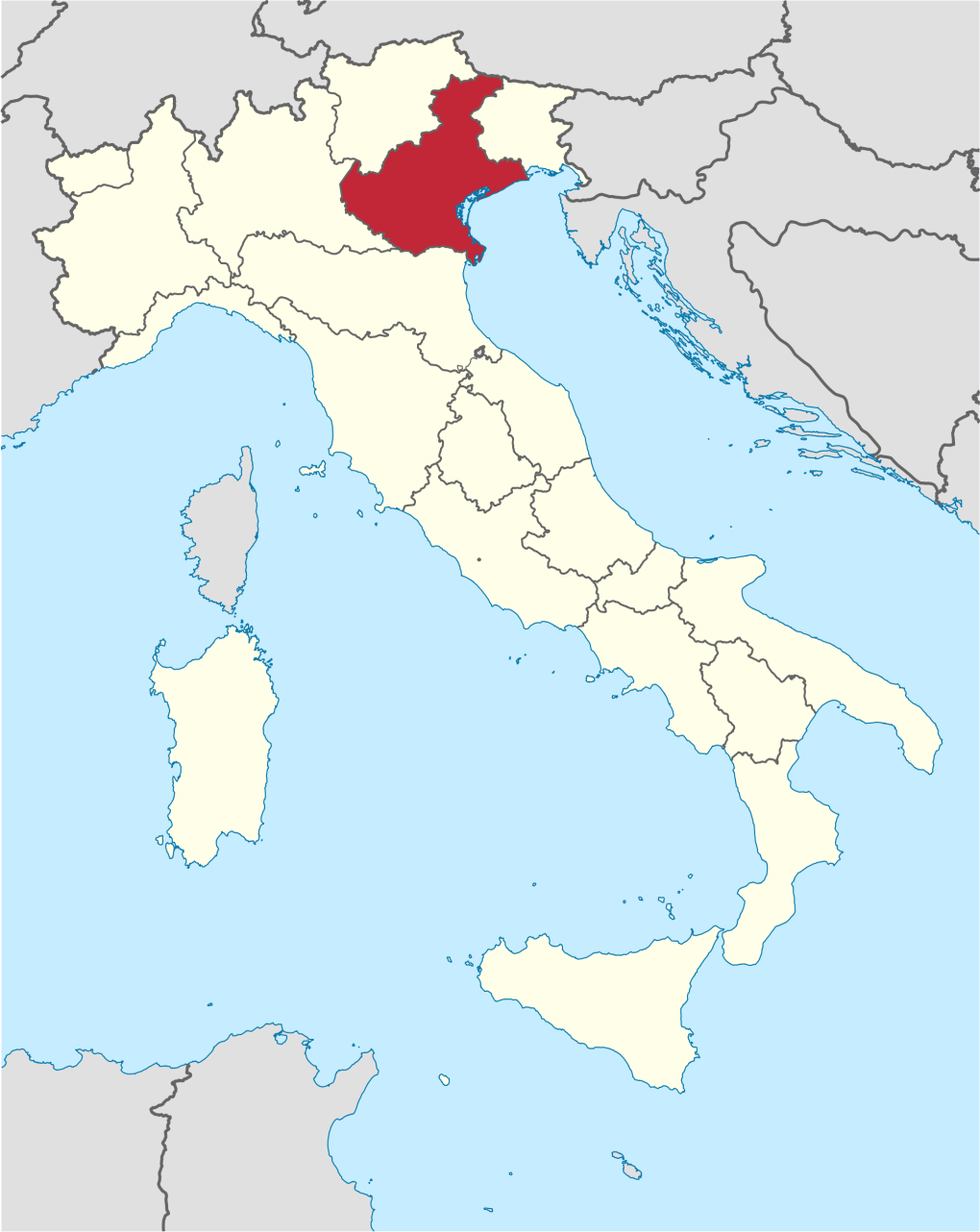 le aree naturali protette: Parco nazionale delle Dolomiti Bellunesi, Parco naturale regionale

delle Dolomiti dʼAmpezzo, Parco regionale dei Colli Euganei, Parco naturale regionale della Lessinia, Parco naturale regionale del Fiume Sile, Parco regionale del Delta del Po
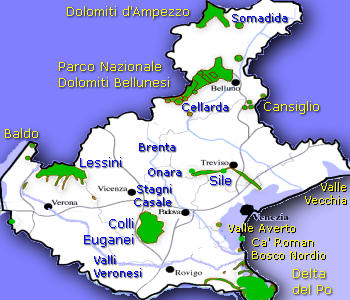 le città principali: Venezia, Verona, Padova, Vicenza, Treviso, Rovigo, Chioggia, Belluno...


 località turistiche del mare: Bibione, Eracleamare, Lido di Venezia, Jesolo, Rosolina, Chioggia...
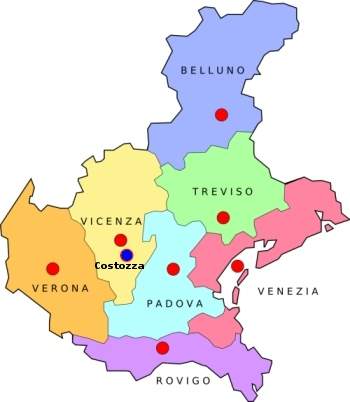 Porto di Lido - San Nicolò, 
Porto di Malamocco, 
Porto di Chioggia, 
Porto di Venezia 
 - uno dei più importanti
    dʼItalia




fiumi principali: Brenta, Piave, Adige e Po che crea il confine con Emilia-Romagna
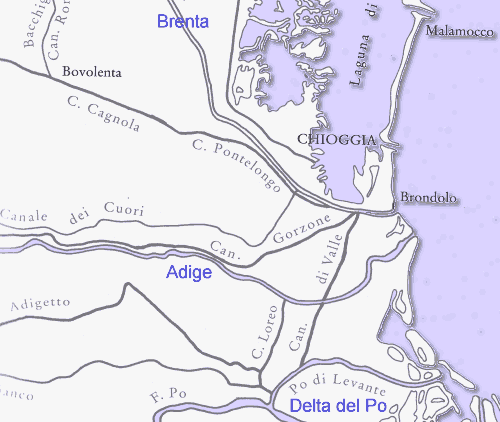 Venezia
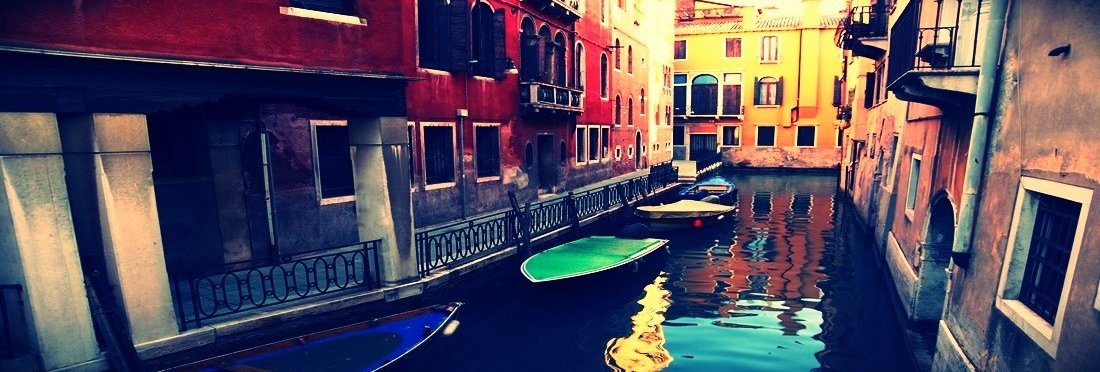 118 isolette
uno dei centri storici più grandi dʼItalia e dʼEuropa.
acqua alta
Piazza San Marco
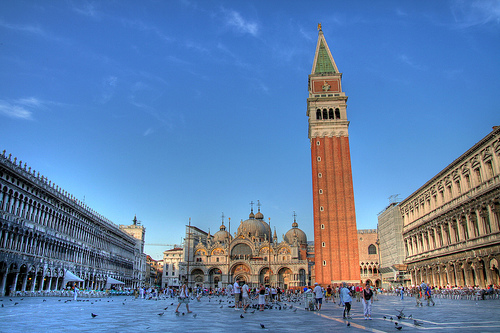 La Basilica di San Marco
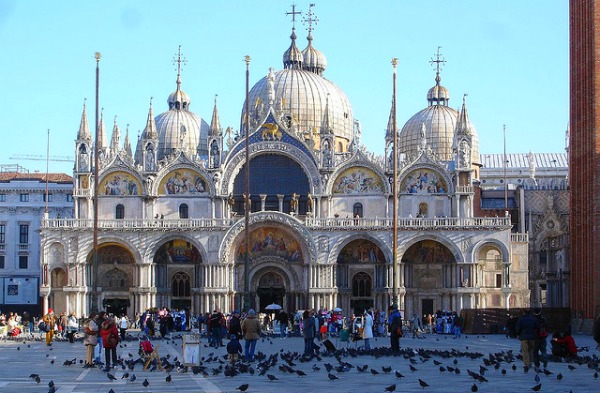 campanile di San Marco
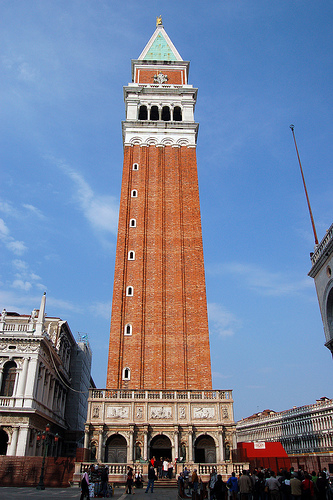 la basilica di Santa Maria della Salute
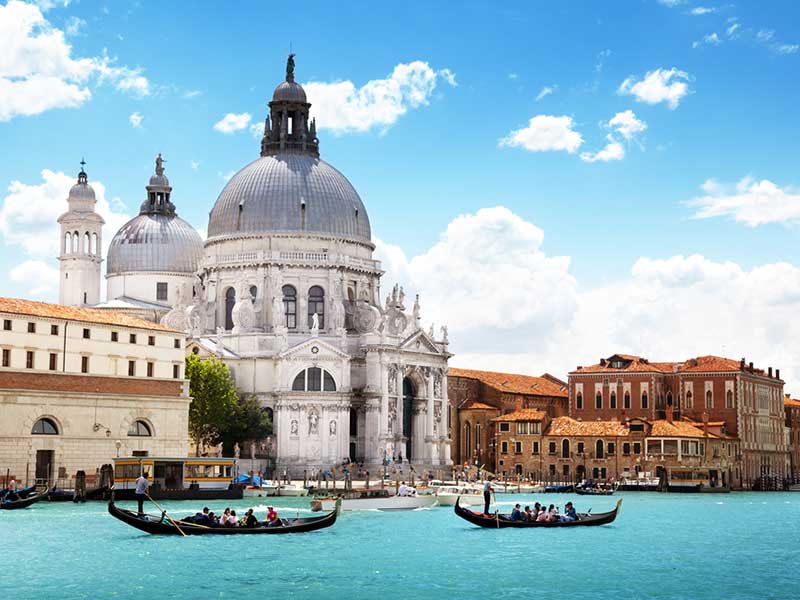 la basilica di Santa Maria gloriosa dei Frari
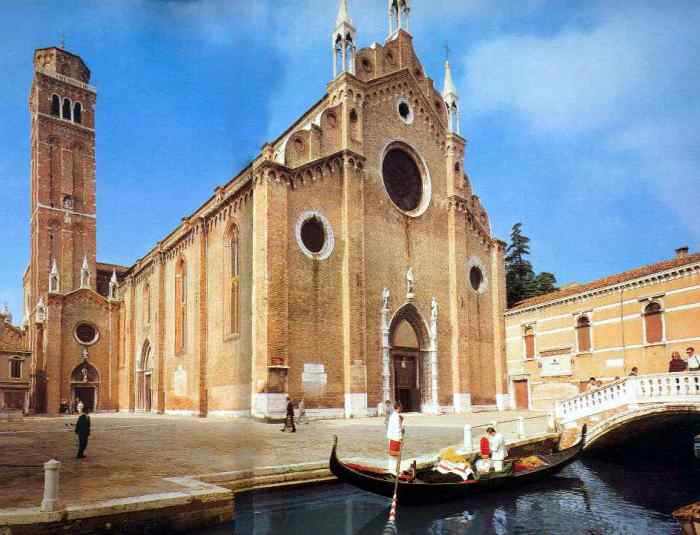 Palazzo Dogale
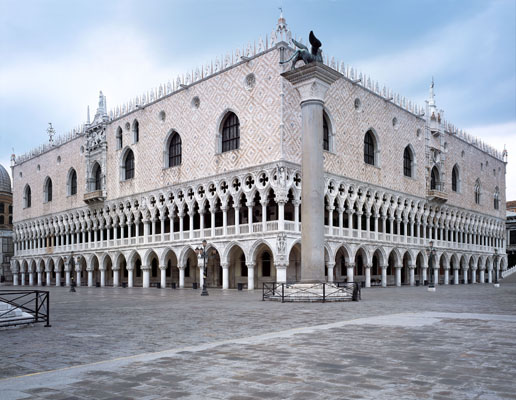 il ponte dei Sospiri
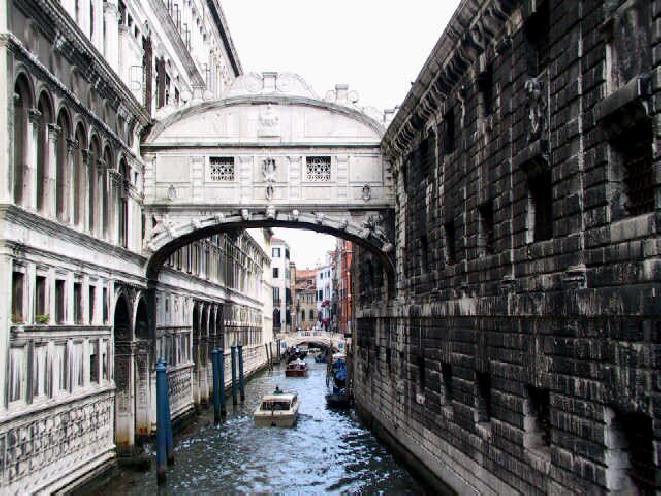